OBITELJSKA KUĆA
ANTUN STAHOR
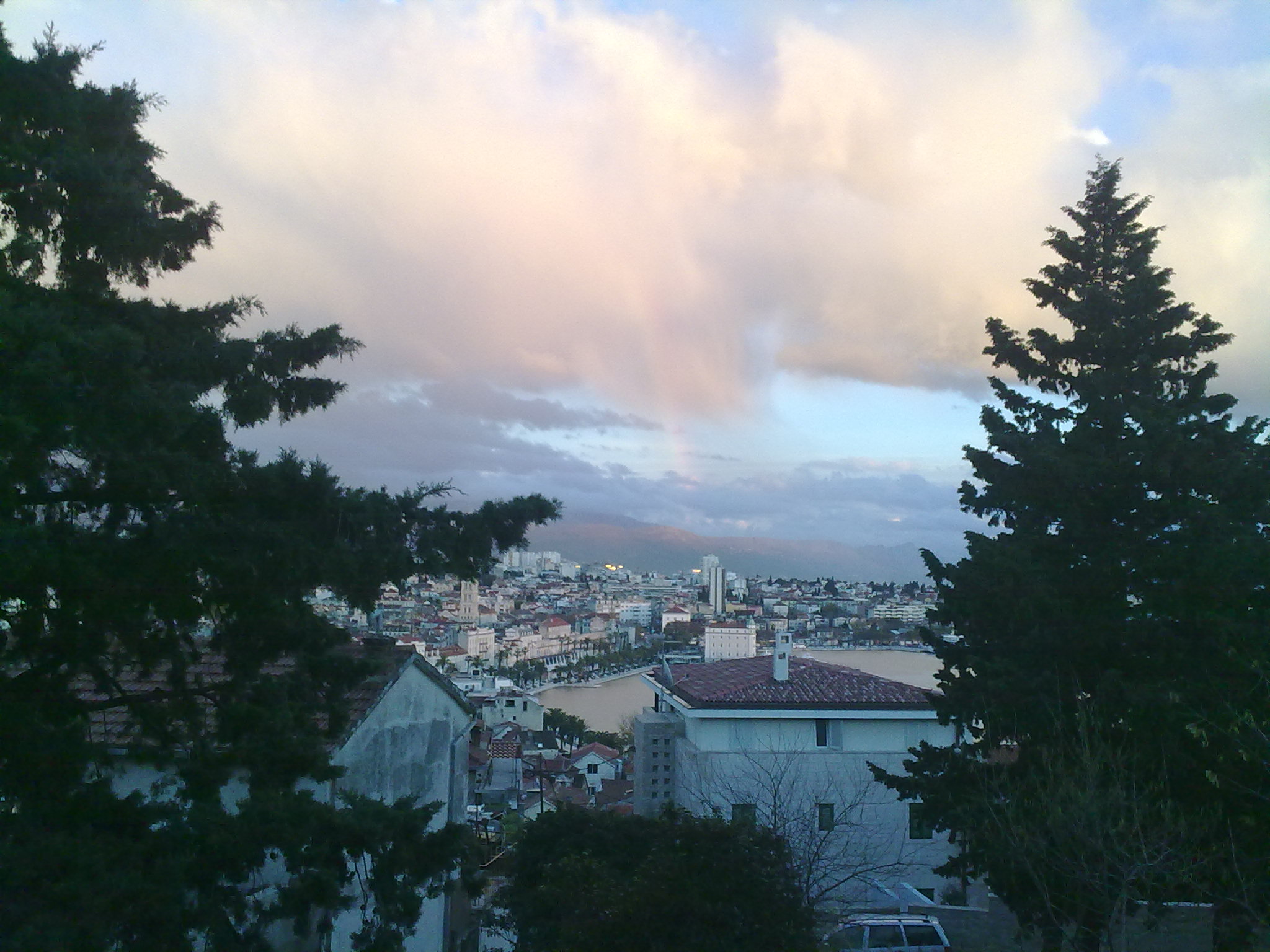